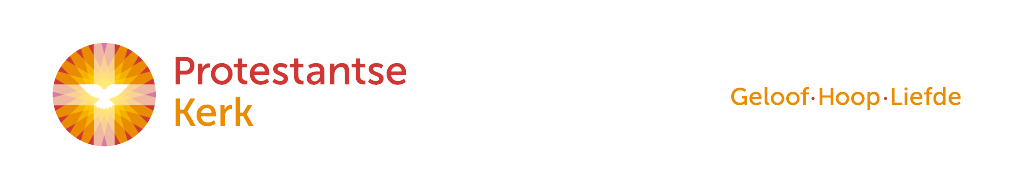 De Toekomst van de PGT
Presentatie voor de “enquêtegroep” op 
8 maart 2016 door de werkgroep Toekomst
Wat vooraf ging
Mei 2015 Rapport commissie Toekomst  (inclusief de resultaten van de enquête)

Okt. 2015 Gemeenteavond over de conclusies van de AK

Feb. 2016 Gezamenlijke vergadering van de AK en WK’s. Conclusies (sommige zijn gewijzigd) aangenomen

Feb. 2016 Vorming werkgroep Toekomst met als opdracht advies over concreet te nemen maatregelen.
De Planning (2016)
Maart/april beraadsbijeenkomsten etc. 

19 april  AK. Verslag van de Werkgroep aan de AK met de eerste aanbevelingen

24 mei Gemeenteavond. Verslag van de Werkgroep en het antwoord van de AK

6 sept. AK. Vaststellen van de voorgenomen besluiten over de personele bezetting

Sept. Gemeenteavond over deze voorgenomen besluiten

4 okt. AK. Besluit over de personele bezetting
De aandachtsgebieden
visie van de kerk 
eerste vraag, vóór 3 t/m 8, welke kerk willen we zijn?
één kerkgebouw?
(kerk) dienst, beleving en gemeenschapszin
kerk naar buiten / samenleving
organisatie 
financiën
jeugd
1. Onze Visie 1/2
De huidige visie is het uitgangspunt voor alle plannen.
 
Wij, de Protestantse Gemeente Terneuzen (PGT), stimuleren
elkaar (jong en oud) om in de maatschappij als christenen
dienstbaar te zijn. 
Vanuit onze Bron zoeken wij, als gastvrije gemeente,
doelgericht naar veelkleurige manieren om het evangelie
eigentijds vorm te geven.
1. Onze Visie 2/2
We gaan uit van het huidige beleidsplan. Dit ligt vast tot 2018.
Alle geledingen maken jaarlijks een werkplan met daarin opgenomen hun actiepunten, inclusief overleg met de Kerkrentmeesters over de financiële consequenties en tijdsplanning.
De Kerkenraad bewaakt en stuurt/overlegt waar nodig.
2. Welke Geloofsgemeenschap willen we zijn en wat is daarvoor nodig?
Op basis van de antwoorden op deze vraag moeten daarna onder
meer onze gewenste  personele bezetting en het gebruik van onze
gebouwen vastgesteld worden.

Voor de beantwoording van deze vraag gaan we zorgen voor 
begeleiding van een expert van buiten onze gemeente .
3. één kerkgebouw
Commissie Toekomst
Zo snel mogelijk één gemeente in één kerkgebouw

AK en WK’s:
Na de zomer beginnen. Frequentie van wisselen moet nog 
     vastgesteld worden. Voorstel AK: 19 april, gemeenteavond: 24 mei
Benoem een commissie die gaat verkennen. Waar is vraag naar? Wat is technisch mogelijk? Nu beginnen, dit proces kan jaren duren.
4.(kerk) dienst: beleving en gemeenschapszin
Commissie Toekomst
Formuleer welke elementen in een dienst moeten zitten. Benoem een groep gemeenteleden die hierop stuurt.
Onderzoek de mogelijkheden om ook andere vormen van zondagse samenkomsten te organiseren.
Ga in gesprek met leeftijdsgroepen in de kerk. Organiseer gesprekken met gemeenteleden over beleving,ontmoeting.
Organiseer “ontmoetingsplekken”,waar mensen elkaar door de hele week heen kunnen ontmoeten.
Zorg voor interactie tijdens samenkomsten en diensten.

AK en WK’s: Deze 5 punten zijn onderdeel van wat er moet gebeuren om
 tot één Geloofsgemeenschap te komen.
5.Kerk naar buiten/Samenleving (1/2)
Aanbeveling commissie Toekomst:
 Een open houding en een open kerk richting  samenleving
 
Actiepunten n.a.v. aanbeveling:
 Alle activiteiten openstellen en  richten op alle inwoners van Terneuzen.
Creëer geschikte ruimten in een centraal  Kerkgebouw om daarin allerlei activiteiten te kunnen ontplooien.
Het kerkgebouw is  heel de week open,
Het kerkgebouw moet voor multifunctionele doeleinden geschikt  zijn. AK: Hierbij ook ruimte geven aan andere geloofsgemeenschappen.

AK  en WK’s
Dit moet een onderdeel zijn van “Welke kerk willen we zijn?”
5.Kerk naar buiten/Samenleving (2/2)
Maar hoe zit het dan met:

Gespreksgroepen ontwikkelen?
Catechesatie?
Etc. ter ontwikkeling en verdieping?
6. Organisatie 1/2
Aanbeveling van de commissie Toekomst:

Kleine organisatie met korte lijnen.

AK en WK’s
Het gaat erom dat de organisatie moet passen bij het beleid, 
de taken en de (on)mogelijkheden.
6. Organisatie 2/2
Actiepunten n.a.v. aanbeveling:
Vanaf 01-01-2016 één kerkenraad
	AK en WK’s We veranderen de datum in “in 2016”. De organisatie zullen we de komende jaren moeten aanpassen aan de ontwikkelingen. Het is nu nog te vroeg om specifiek te zijn.
Kleine organisatie. Minder vergaderen etc.
	AK en WK’s : In principe nemen we dit over. Zie ook punt 1)
Aanpassen secties, minder maar groter
	AK en WK’s : idem 
Efficiënt vergaderen
	AK en WK’s : Spreekt voor zich. Niet als doelstelling of actiepunt opnemen.
6.1 Organisatie/communicatie tijdens het Toekomst proces
Werkgroep Toekomst met brede samenstelling organiseert en communiceert
Degene die zich via de enquête aangemeld hebben uitnodigen (feb.)
Zoveel mogelijk leden van de PGT betrekken door middel van:
Beraadsavonden
E-mail adres/internet forum
Inloop bijeenkomsten (ook overdag)
Gemeenteavonden
Verslaggeving op de website
Etc.
Vraag: Is dit voldoende? Kunnen we nog meer doen?
7. Financiën 1/3
Aanbeveling:
Sluitende begroting realiseren. AK en WK’s: Uiteraard mee eens.

Actiepunten n.a.v. aanbeveling:
Gebruik maken van het rapport van de financiële commissie als leidraad voor de uitvoering van onderstaande aanbevelingen.
	AK en WK’s : Wijzigen in: “Voer de onderstaande actiepunten uit binnen de meerjaren begroting 
Verkoop van  kerkgebouw(en) in gang zetten. (afstemmen met het landelijk diensten centrum).
Onderzoeken of er andere kerkgenootschappen of organisaties zijn die geïnteresseerd zijn om één van de kerkgebouwen over te nemen.
	AK en WK’s :  2. en 3. zijn voor de verkenningscommissie
7.	Financiën 2/3
Actiepunten n.a.v. aanbeveling (vervolg):

Verkoop van beide  pastorieën.
	AK en WK’s : Dit is geen doel op zich maar kan een resultaat zijn van de invulling van de vacature die in 2017 ontstaat. We gaan niet beide pastorieën verkopen.
Samenwerking zoeken met omliggende gemeenten ( denk aan ondersteunende diensten zoals inkoop, financiële administratie, inzet  jongeren-pastoraal- en  kerkelijk werkers.)
	AK en WK’s : Dit loopt al enigszins. We zullen ons dienstbaar blijven opstellen.
7.	Financiën 3/3
Actiepunten n.a.v. aanbeveling (vervolg):

Uitgaande van 2 fte’s zoeken naar de meest geschikte invulling voor één predikantsplaats.   (fte = full time employee)De  predikant past in het profiel om de gemeente op te bouwen, ondersteund door jeugdwerker, ouderenwerker en/of pastoraal werker( part time functies)
AK: Op 1 nov. 2016 loopt het jaarcontract met mevr. Slabbekoorn af. In 2017 gaat Ds. Becker met emeritaat en in 2018 gaat mevr. Rijke met pensioen. Dit houdt in dat er ruim vóór 1 nov. 2016 een plan moet zijn voor het of – en het hoe van de invulling van deze vacatures. Dit moet in de eerste plaats gebeuren op basis van de antwoorden op de vraag:

	Welke Geloofsgemeenschap willen we zijn en wat is daarvoor nodig?

 	 en natuurlijk ook binnen de financiële ruimte volgens de meerjaren prognose.
8.	Jeugd 1/2
Aanbeveling:
 De jeugd voelt zich thuis in de gemeente

Actiepunten n.a.v. aanbeveling:
Kerkdiensten of samenkomsten bieden meer interactie.
De preek spreekt aan; is op het hart gericht. Bijbelverhalen vertalen naar deze tijd.
De boodschap visualiseren door middel van beeld en geluid, keuze voor muziek die jeugd aanspreekt.
Diensten of samenkomsten zijn gericht op ontmoeting; iedereen is welkom.
Een eigen ruimte voor de jeugd zoals jeugdhonk en kindernevendienstruimte.
Aandacht voor jeugdpastoraat en stimuleren van randkerkelijke jeugd.
8.	Jeugd 2/2
Actiepunten n.a.v. aanbeveling:
 
Aandacht voor geestelijke toerusting van jeugd (en ouders).
Activiteiten met elkaar doen om relaties te onderhouden.
Activiteiten voor jeugd en ouders organiseren om betrokkenheid te stimuleren.    
Jongeren motiveren geloof op eigentijdse wijze uit te dragen.

De AK en de WK’s onderschrijven deze punten
Conclusies van de AK
Belangrijkste opdracht:
Komen tot één geloofsgemeenschap.

Opdracht die als eerste uitgevoerd moet worden:
Invulling, op basis van de meerjaren 
prognose,van de vacatures die in 2016, 2017
en 2018 ontstaan.
Tenslotte
Vragen en/of opmerkingen?
en vooral,
Wat moeten we nog meer doen?